Unit 3: ClothingLesson 10
The most useful accessory you’ll ever buy
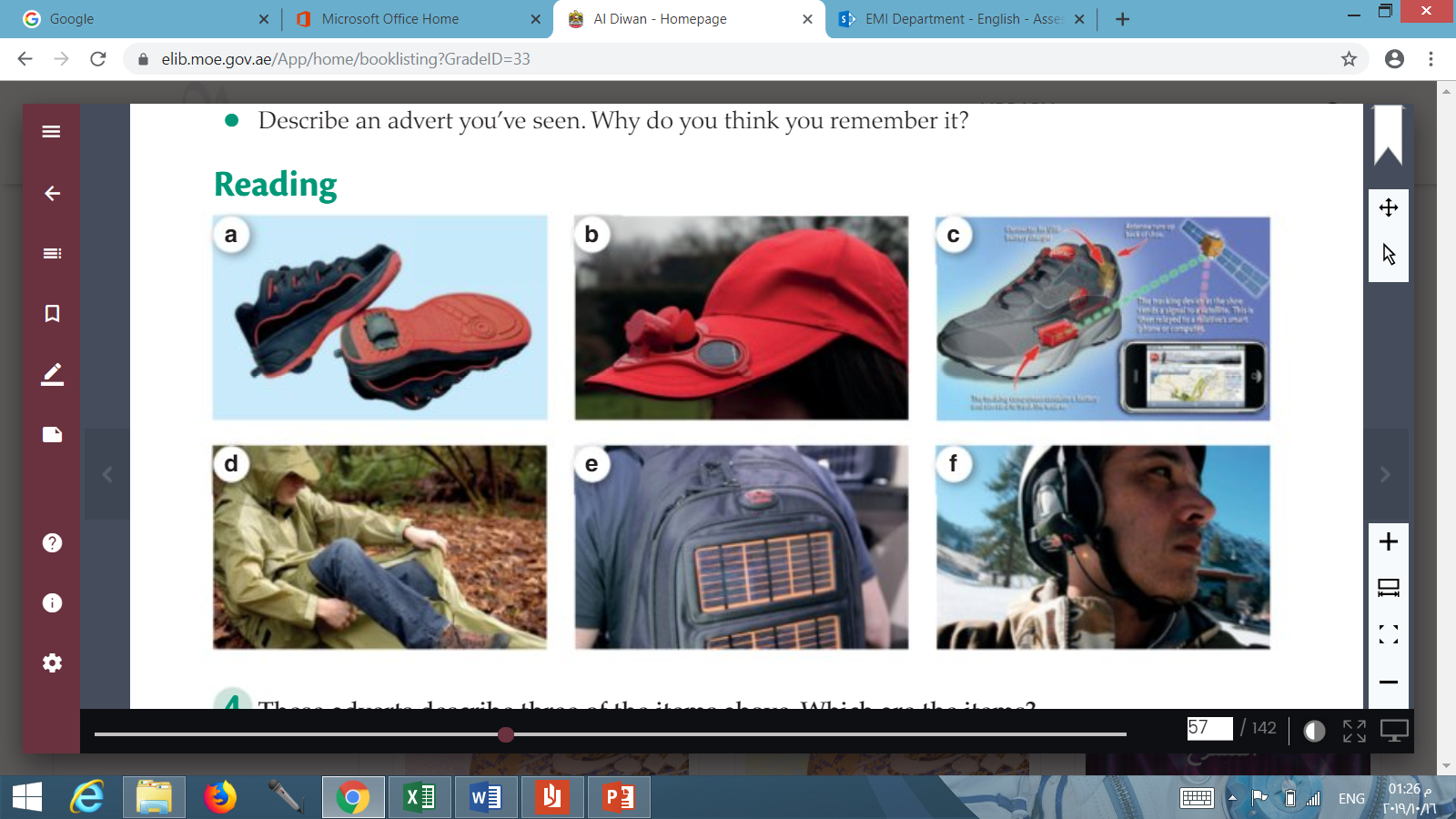 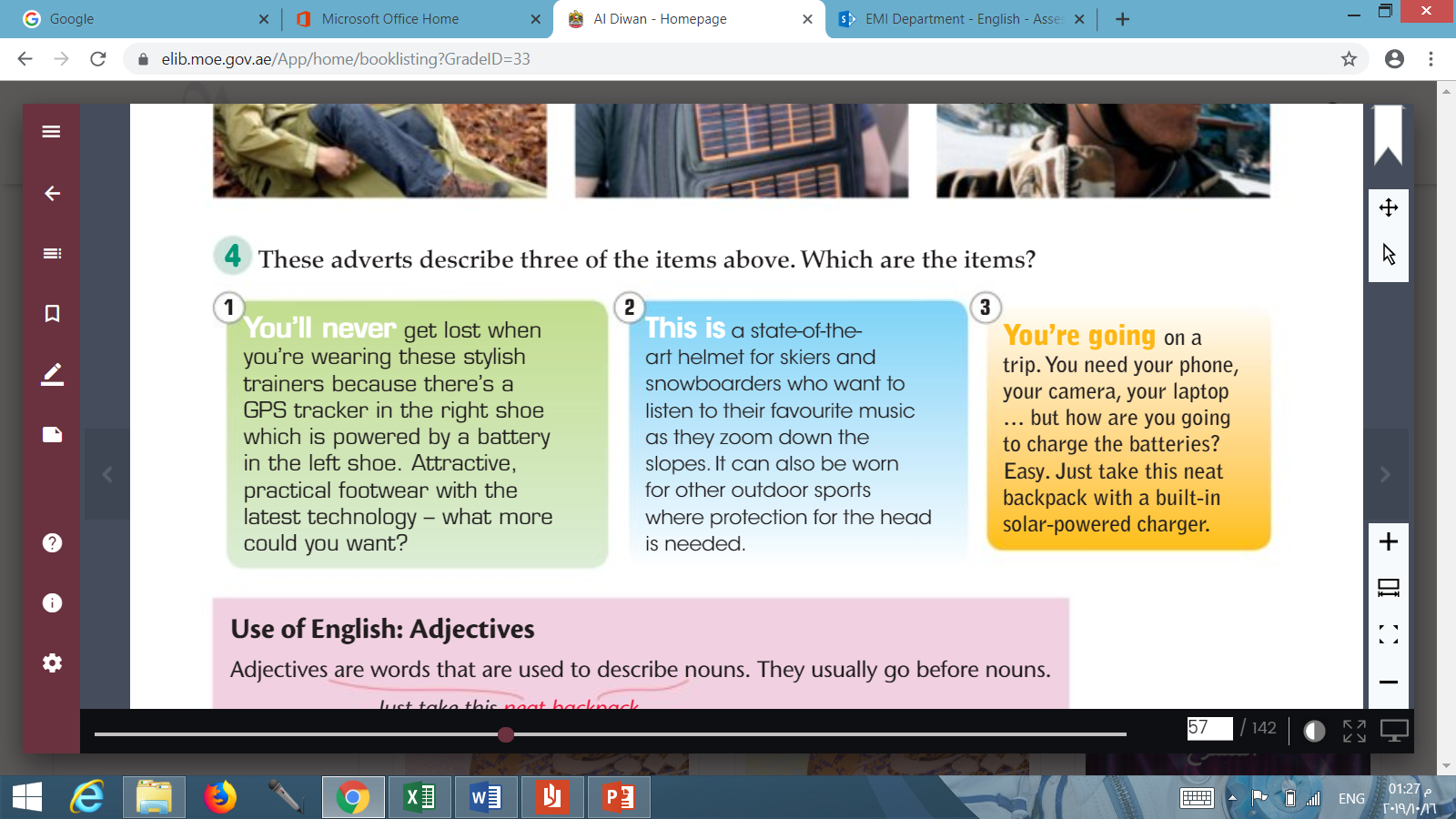 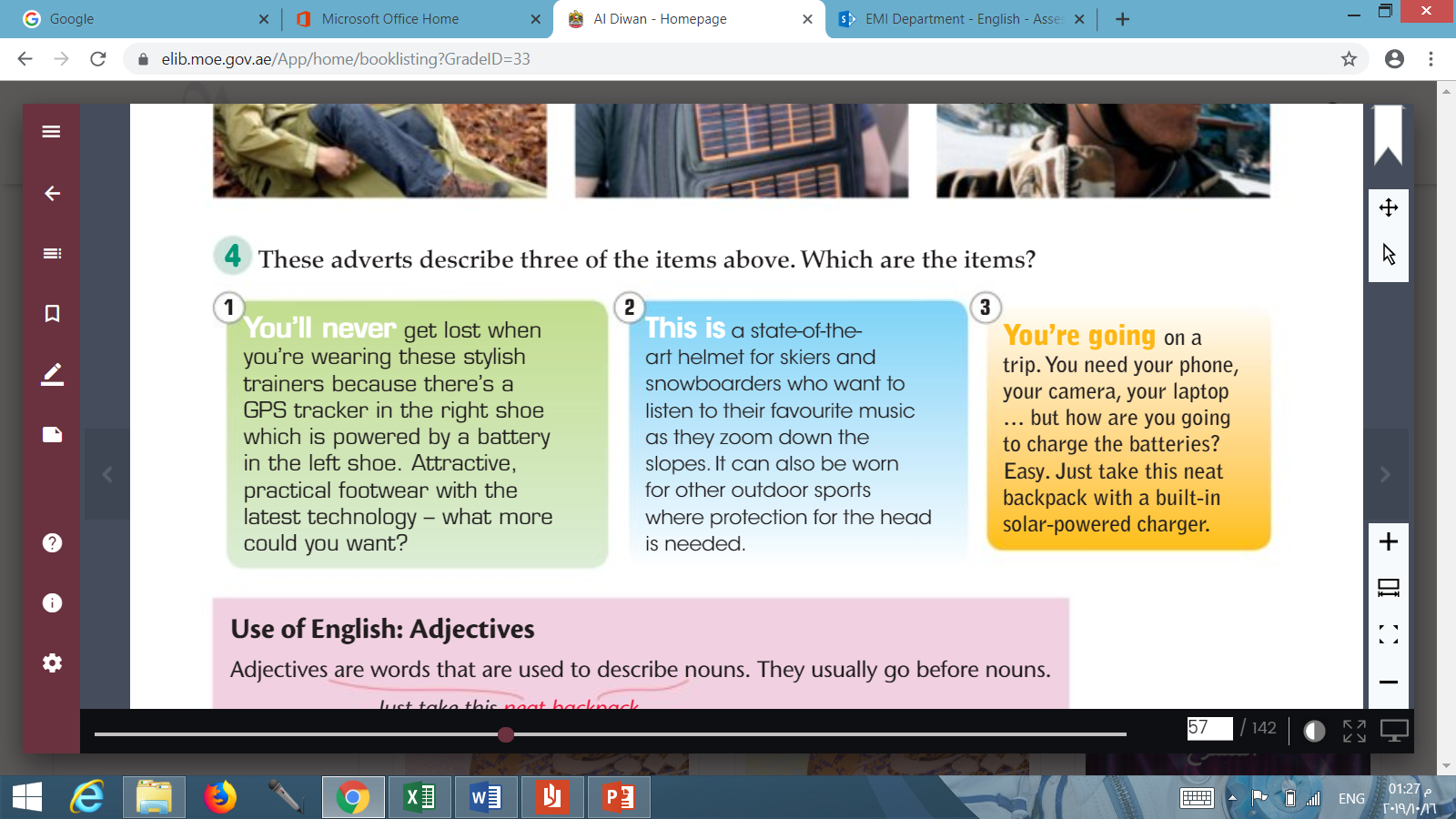 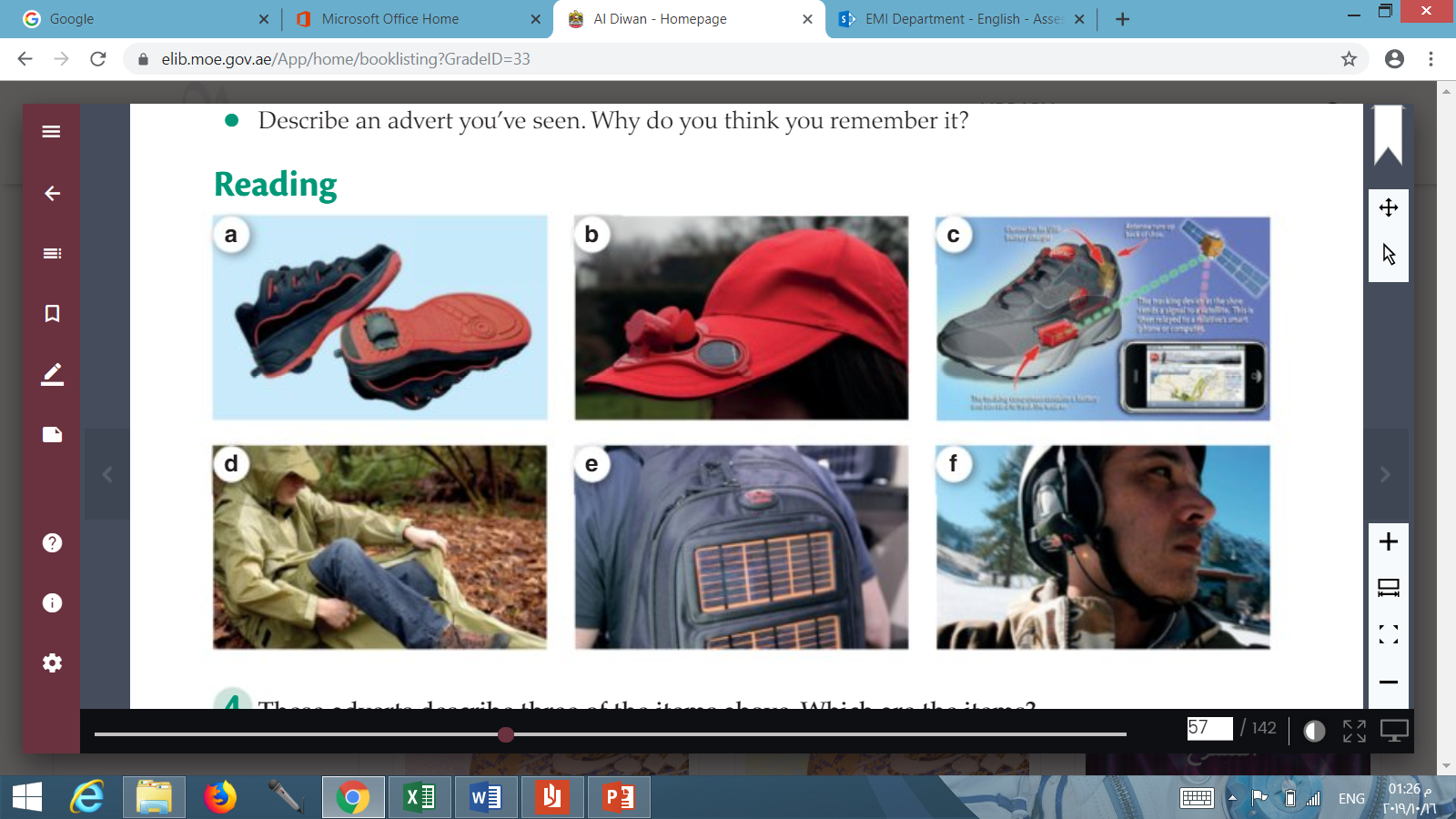 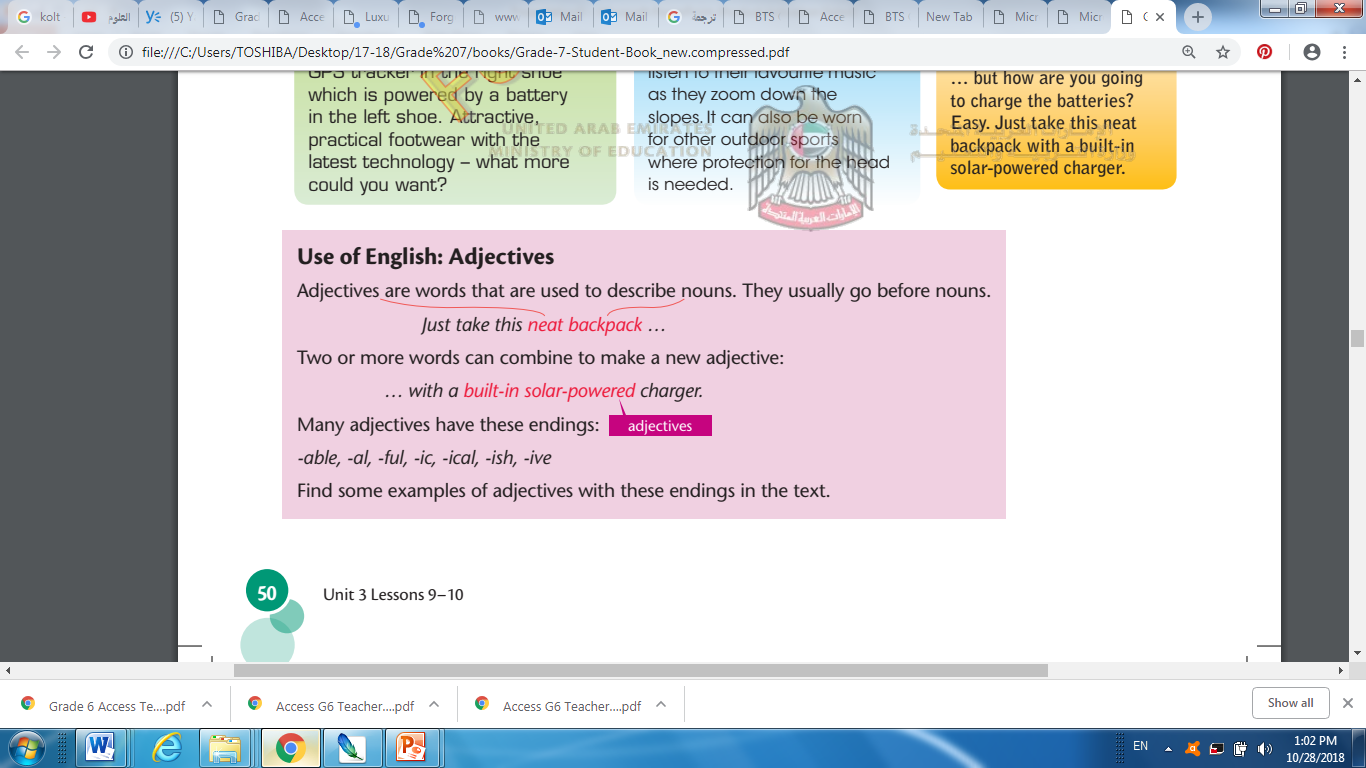 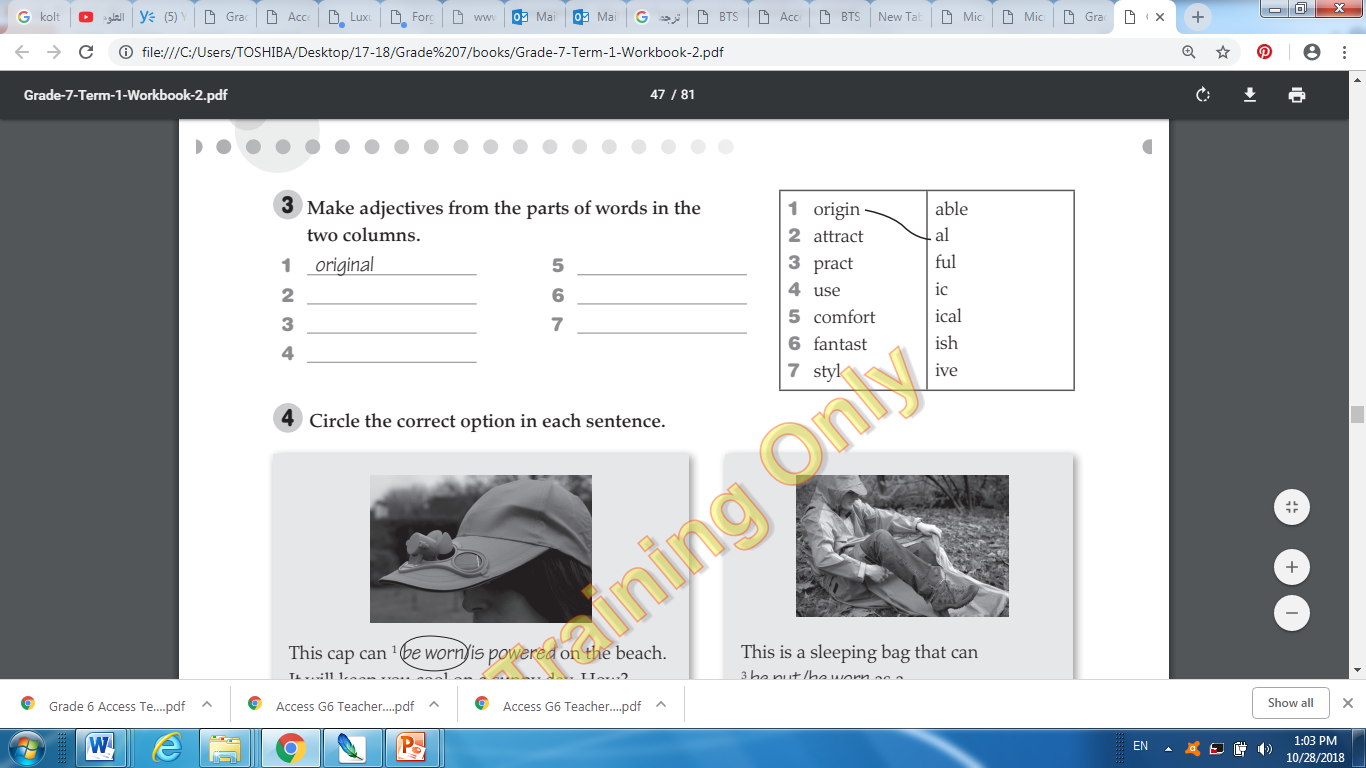 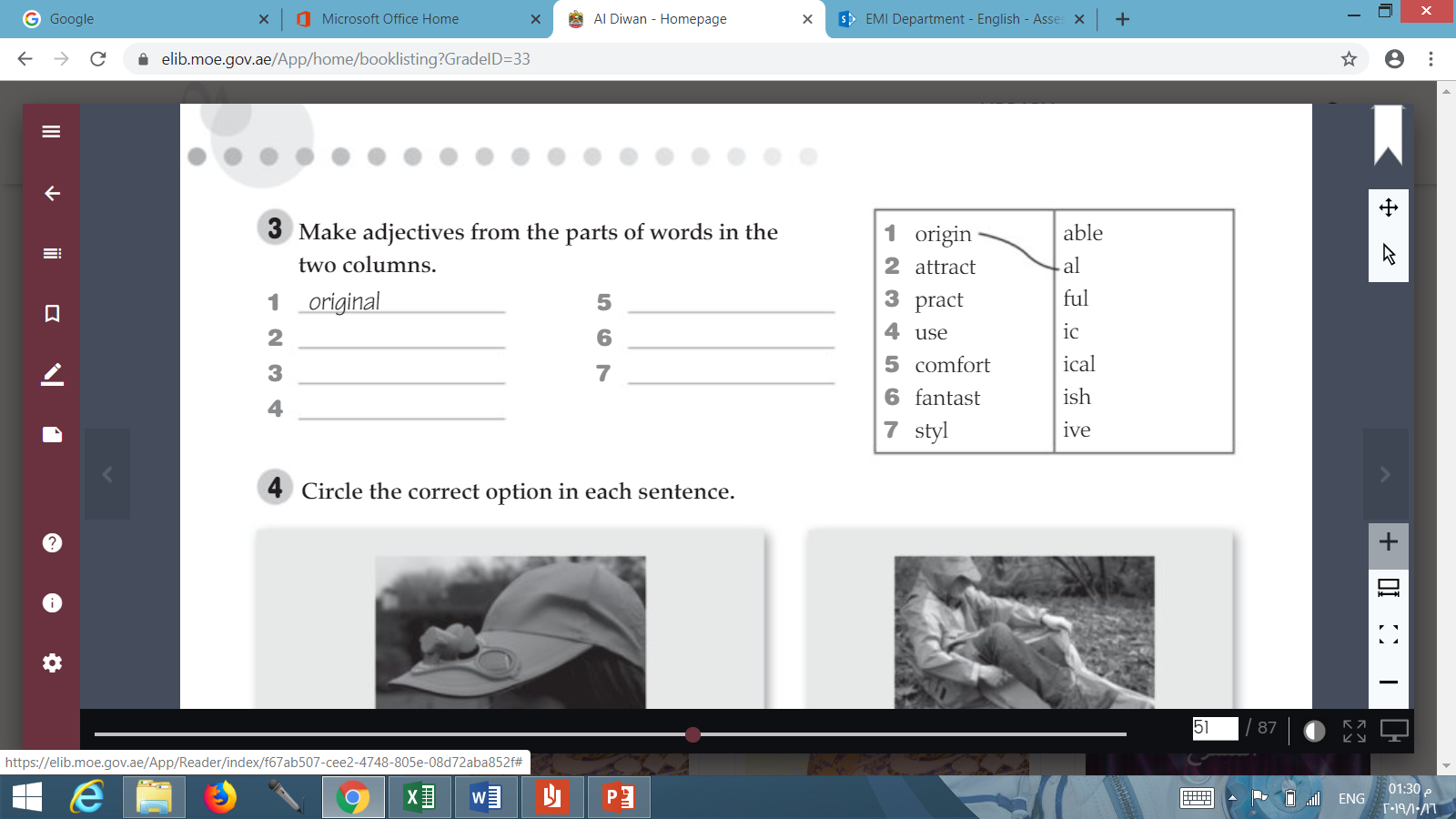 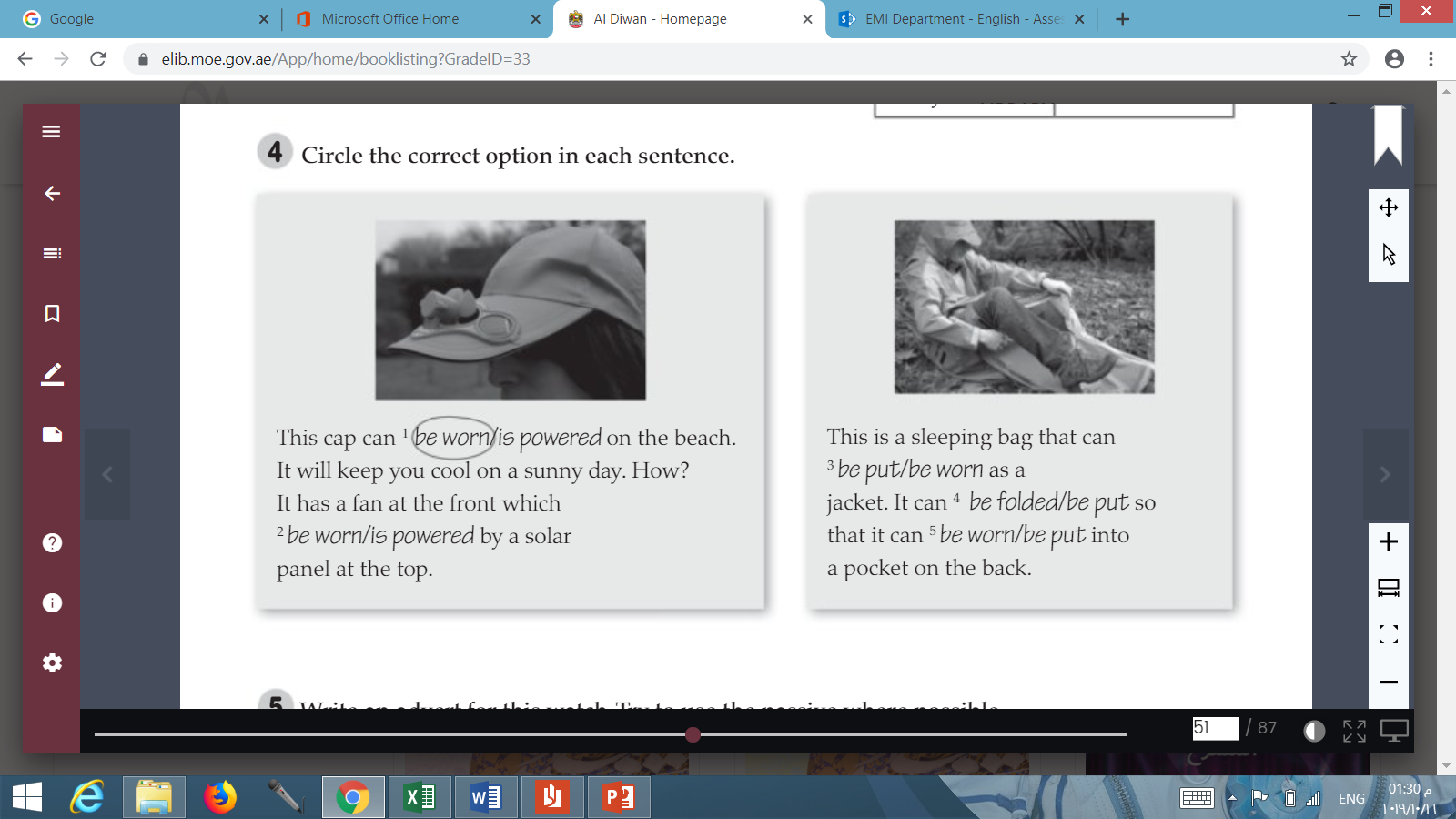 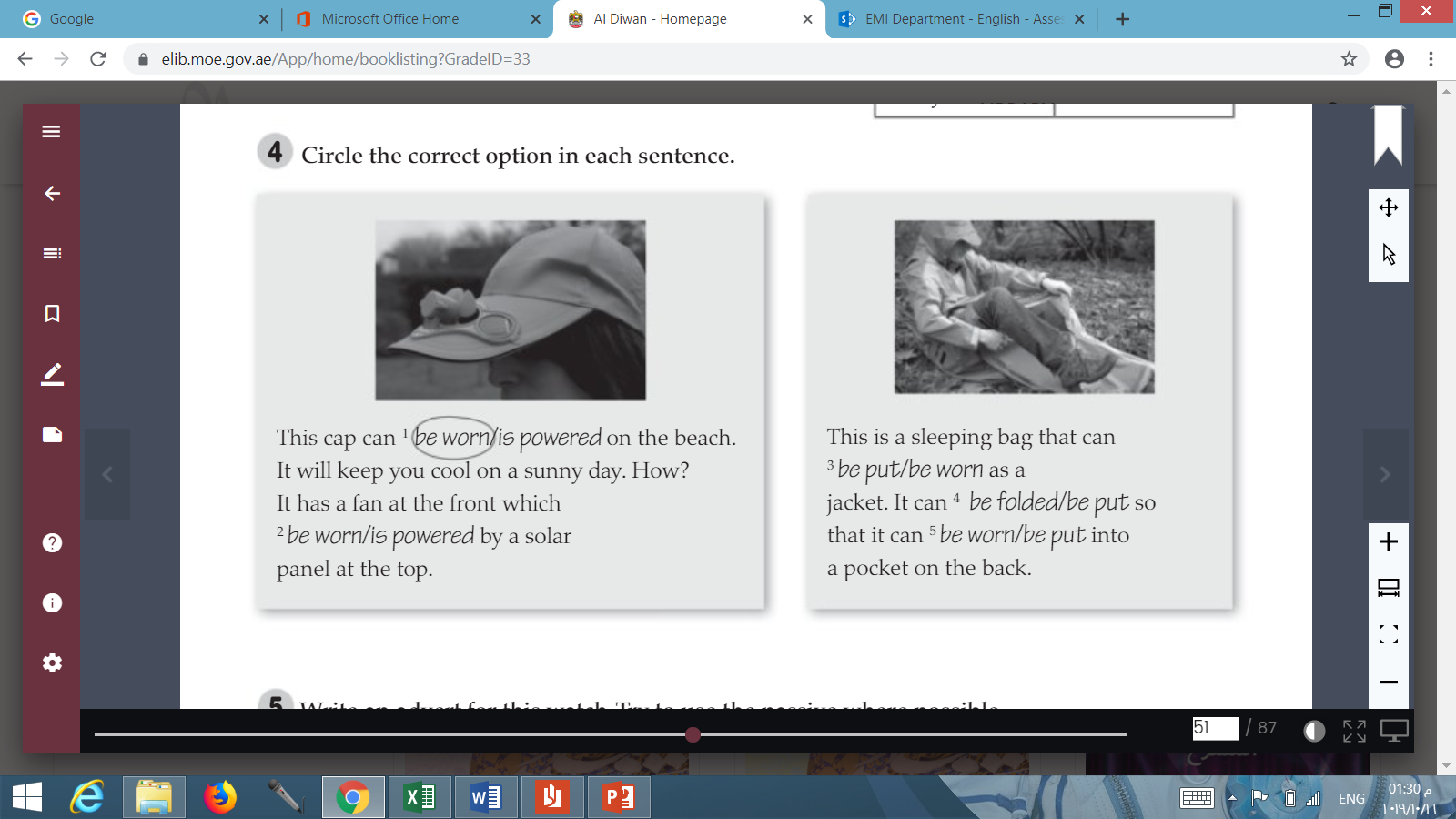 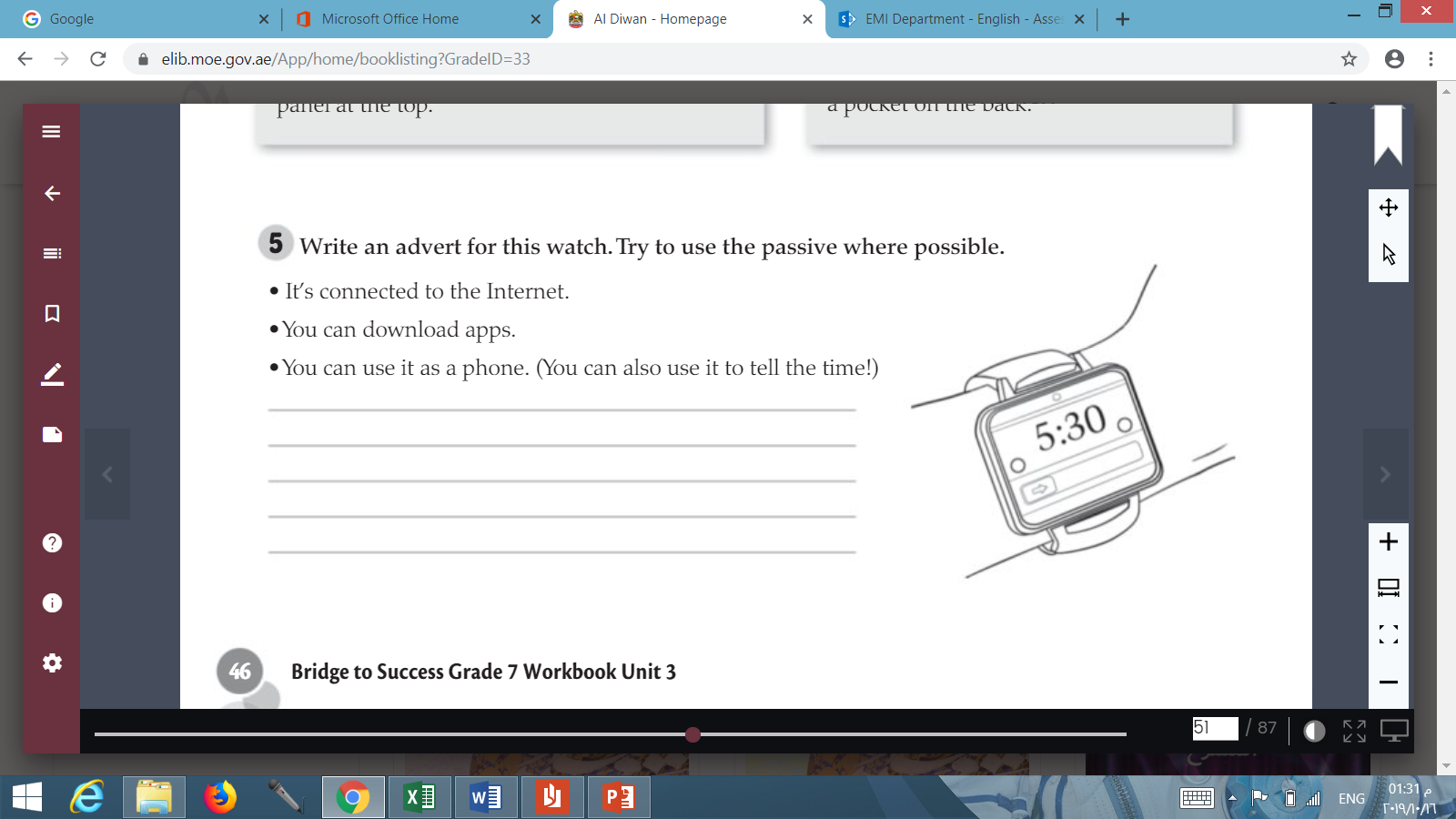 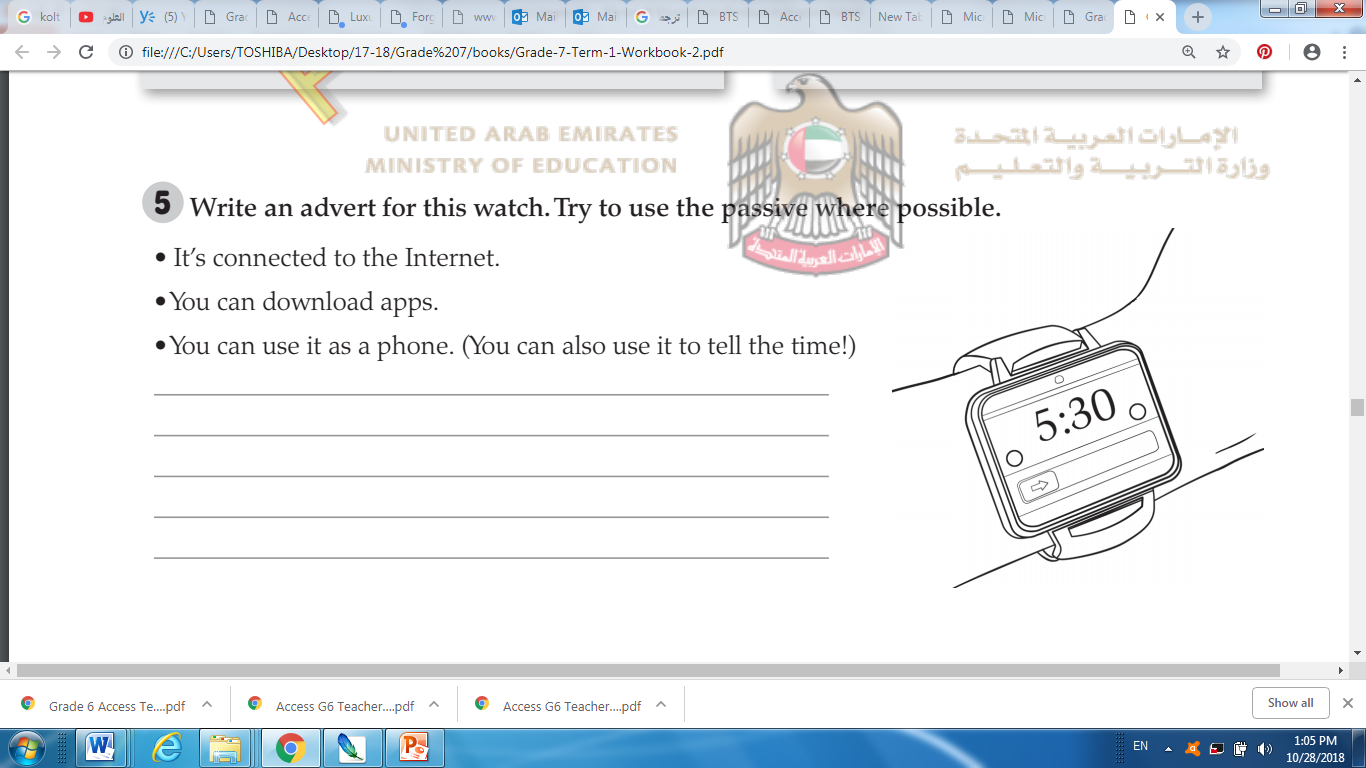